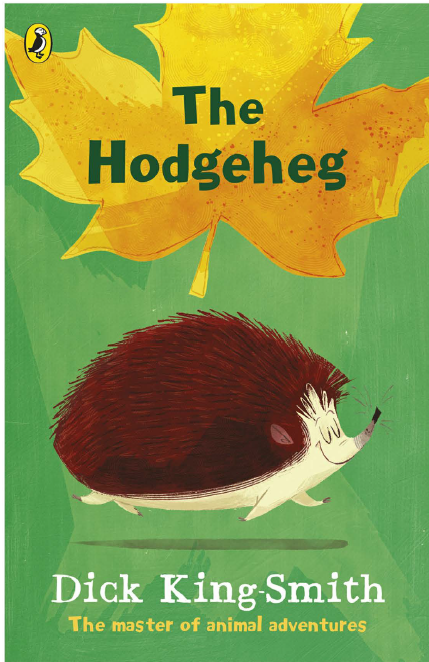 Chapter 7
Read Chapter 7 or listen to Miss Barnett reading it then work through the slides to answer the questions.
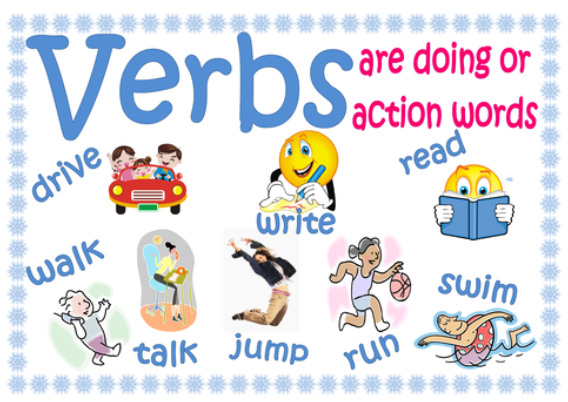 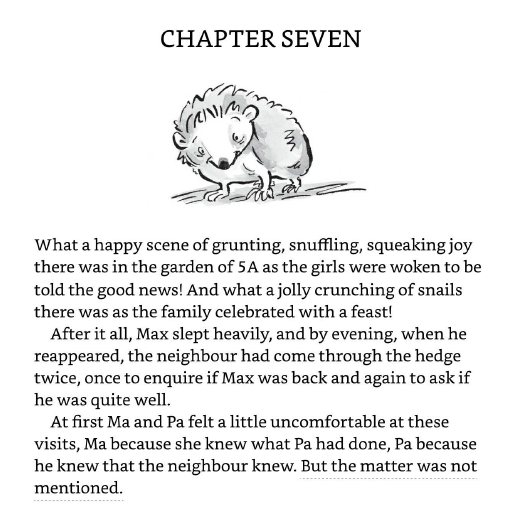 1. Look at this extract.  Find 4 interesting verbs.
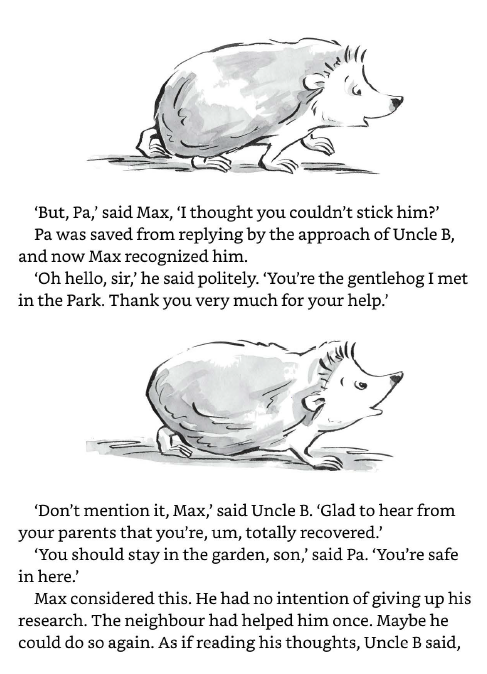 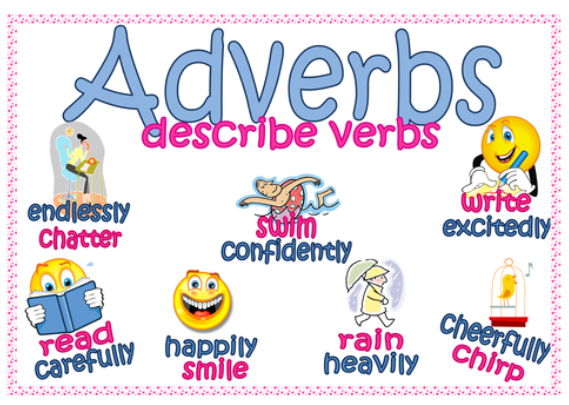 2. Look at this extract.  Find 2 adverbs.
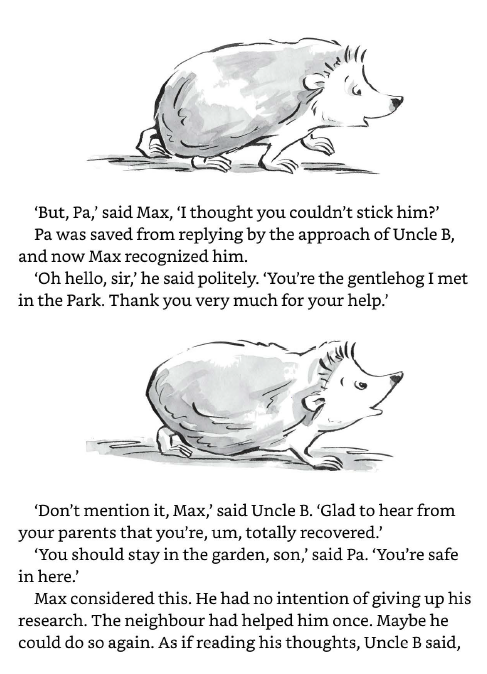 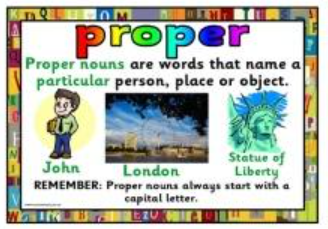 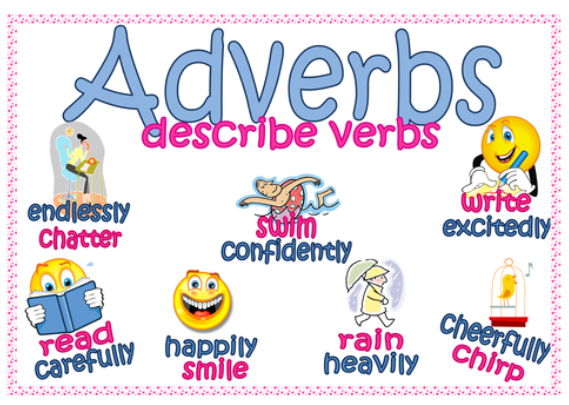 Look at this extract.  

3. Find 2 adverbs.

4. Find 3 proper nouns.
Look at this extract.  

5. What type of word is listened?

6. What type of word is carefully?

7. Use a dictionary to find the definitions of admire, ambition and benefit.

8. Write 3 sentences.  Include one of the words from question 7 in each sentence.
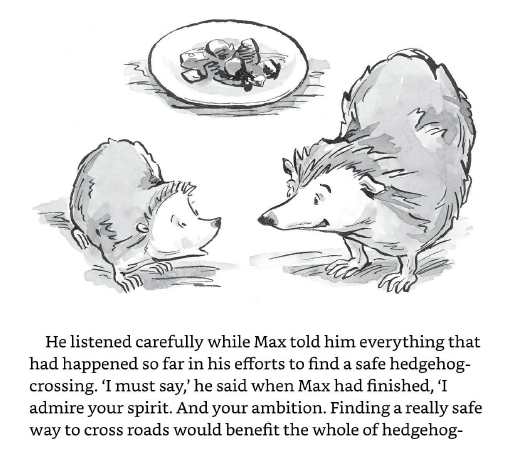